Leitmethode Problem-based learning
Das Problem

Entstammt der Erfahrungswelt der SuS
liegt leicht über dem Kompetenzniveau der SuS

Schafft erhöhte Aufnahmebereitschaft
Verhindert reine Produktschau
Problemlösung
Allgemeines Modell nach Hubwieser 2007
Strukturierungshilfen
Simulationsmöglichkeiten
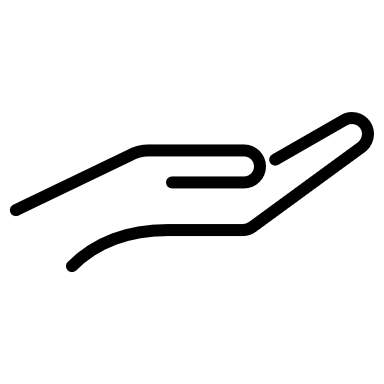 Barriere
(Problem)
UnerwünschterAnfangszustand
Erwünschter
Zielzustand
Umsetzung nachZendler 2018
2
7
5
6
3
4
1
Rahmenbedingungen
Konfrontieren: 		Kennenlernen des Problems durch SuS.
Fragen stellen: 		Definition des Problems, Formulierung von max. drei Fragen.
Problem analysieren: 	Bildung von Hypothesen durch SuS.
Hypothesen vergleichen: 	Vergleich der Hypothesen in der Lerngruppe.
Lernfragen stellen: 		Formulierung von Lernfragen zur Problemlösung durch SuS.
Selbst Wissen aneignen: 	Selbststudium der SuS zur Beantwortung der Lernfragen.
Ergebnisse austauschen: 	Vergleich der Ergebnisse und Überlegungen der SuS.
Einzel- oder Gruppenarbeit
Medieneinsatz vielfältig möglich
Einsatz ab Klasse 9 empfohlen
Dauer der Phasen verschieden
Phase 6 über mehrere Stunden
Andere Phasen 45-60 min
[Speaker Notes: P. Hubwieser, Didaktik der Informatik: Grundlagen, Konzepte, Beispiele. Springer, 2007.
A. Zendler und D. Klaudt, „Instructional methods to Computer science Education as investigated by Computer science Teachers“, Journal of Computer Science, Bd. 11, Nr. 8, S. 915–927, Aug. 2015.
A. Zendler, Unterrichtsmethoden für den Informatikunterricht: Mit praktischen Beispielen für prozess- und ergebnisorientiertes Lehren. Springer Vieweg, 2018.]
Die hier vorliegenden Methodenkarten wurden im Rahmen des Projektes FAIBLE.nrw von der
WWU-Münster und der RWTH-Aachen erstellt und sind unter der (CC BY 4.0) - Lizenz veröffentlicht. Ausdrücklich ausgenommen von dieser Lizenz sind alle Logos! Weiterhin kann die Lizenz einzelner verwendeter Materialien, wie gekennzeichnet, abweichen. Nicht gekennzeichnete Bilder sind entweder gemeinfrei oder selbst erstellt und stehen unter der Lizenz des Gesamtwerkes (CC BY 4.0).

Sonderregelung für die Verwendung im Bildungskontext: 
Die CC BY 4.0-Lizenz verlangt die Namensnennung bei der Übernahme von Materialien. Da dies den gewünschten Anwendungsfall erschweren kann, genügt dem Projekt FAIBLE.nrw bei der Verwendung in informatikdidaktischen Kontexten (Hochschule, Weiterbildung etc.) ein Verweis auf das Gesamtwerk anstelle der aufwändigeren Einzelangaben nach der TULLU-Regel. In allen anderen Kontexten gilt diese Sonderregel nicht!

Das Werk ist Online unter https://www.orca.nrw/ verfügbar.
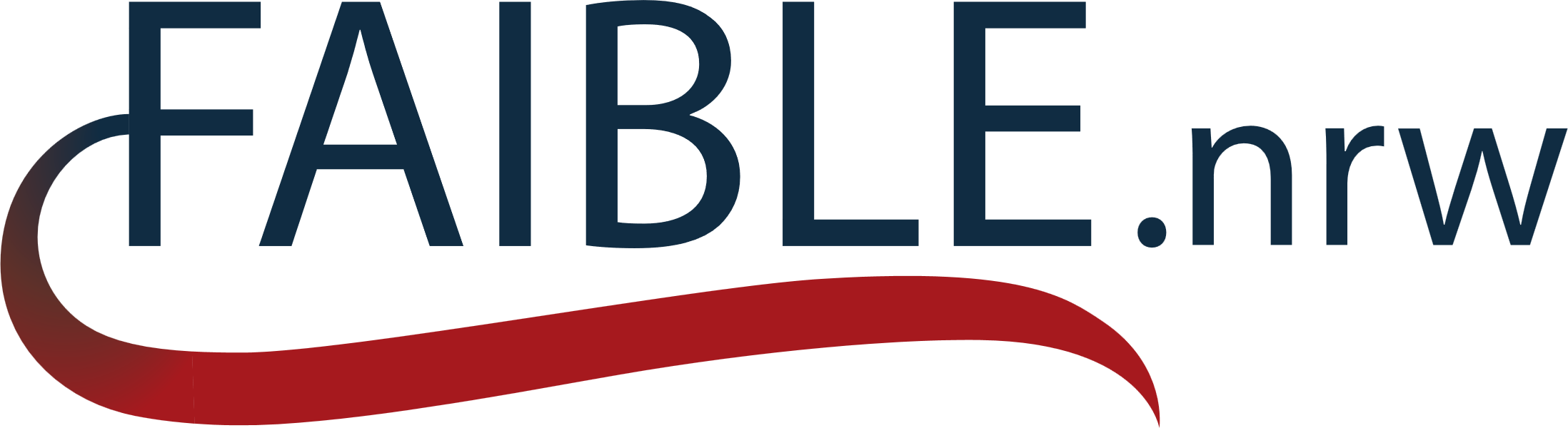 Beteiligte Hochschulen:
Westfälische Wilhelms-
Universität Münster
Carl von Ossietzky 
Universität Oldenburg
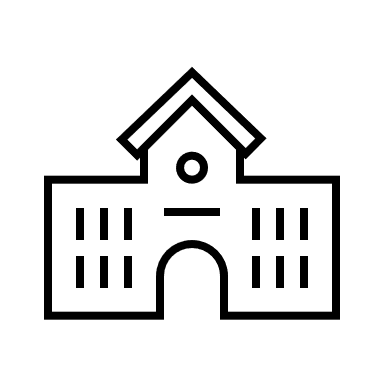 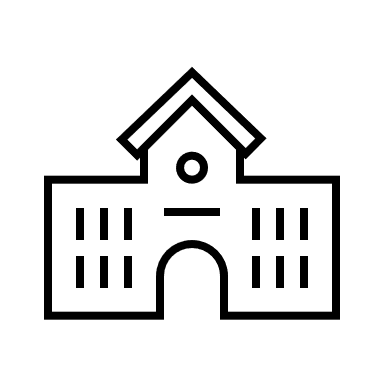 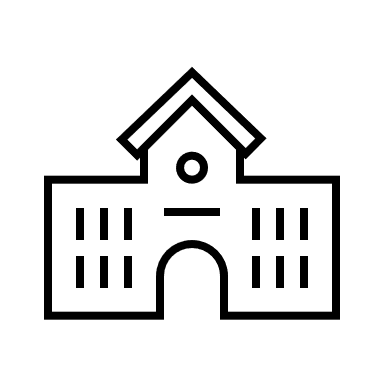 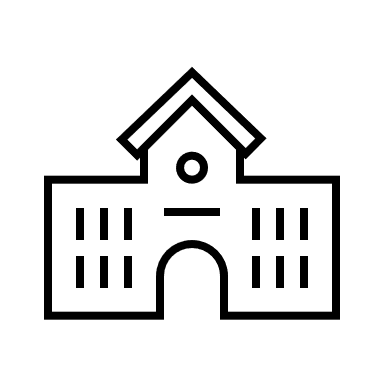 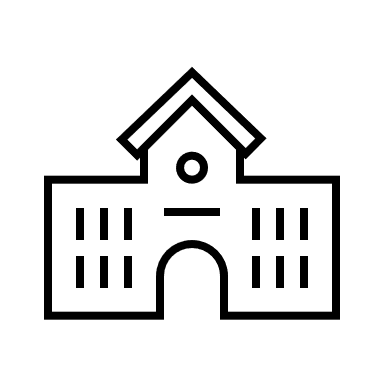 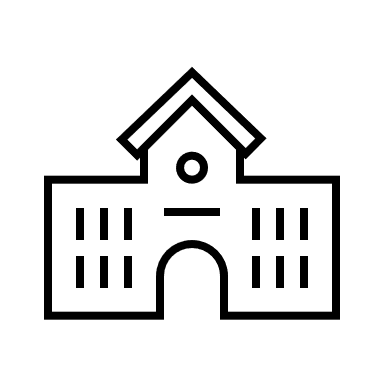 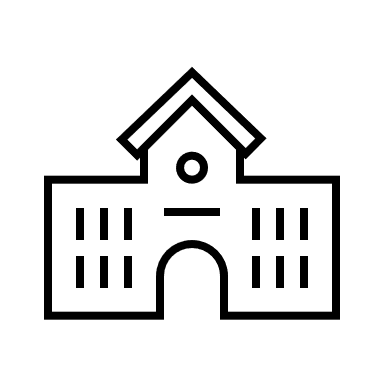 RWTH-Aachen
Universität Duisburg-Essen
Universität Bonn
Universität Paderborn
Technische Universität Dresden
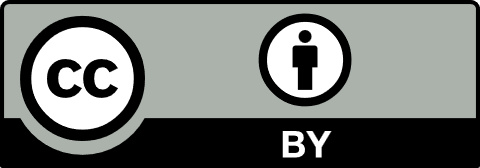 (https://creativecommons.org/licenses/by/4.0/deed.de)
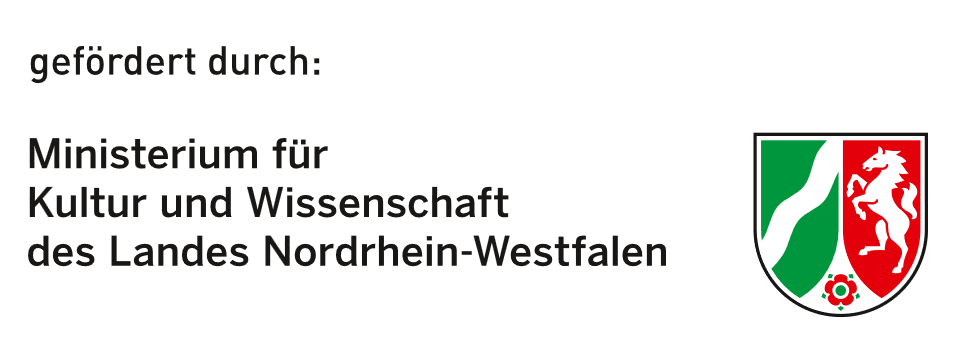 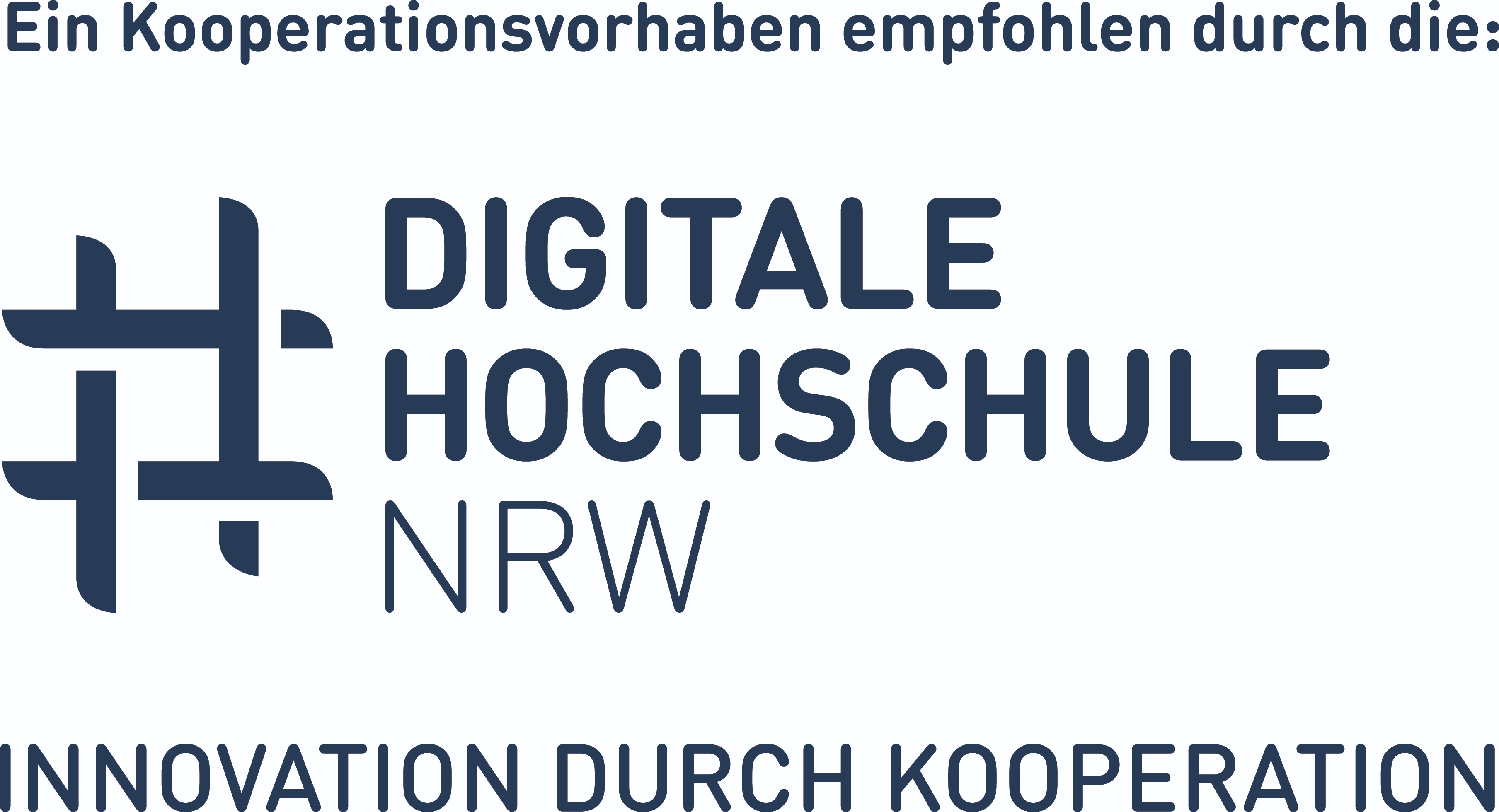 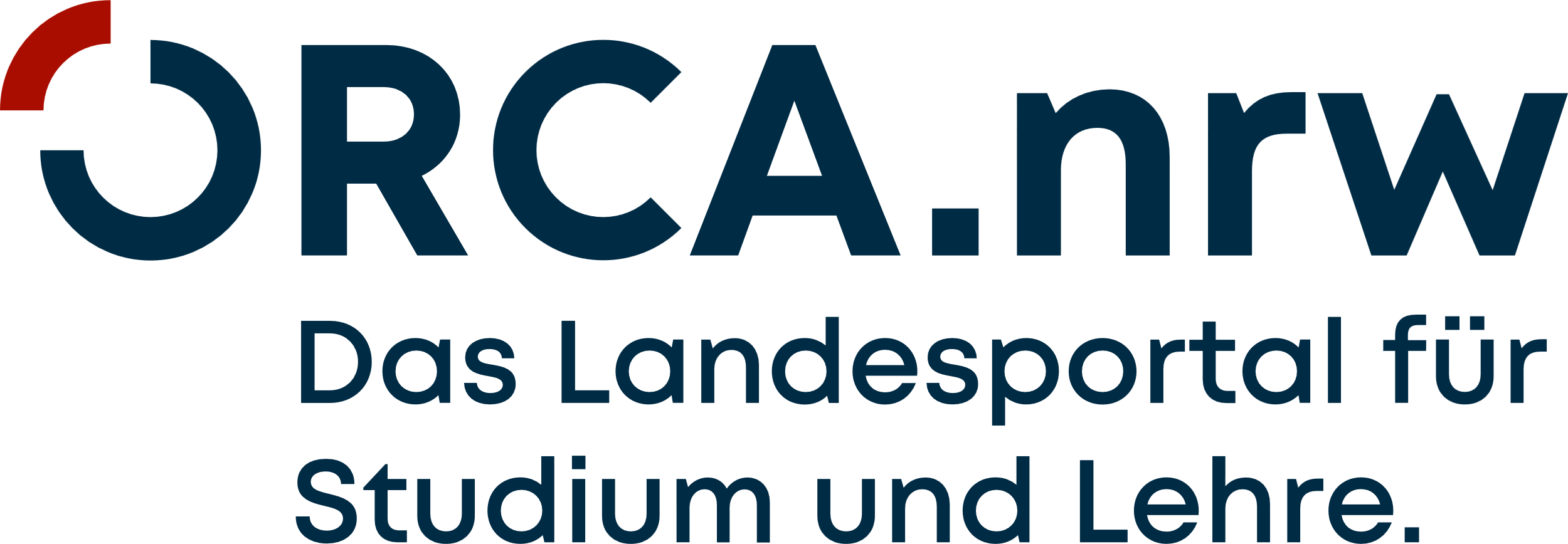